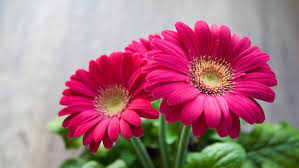 বাংলা ব্যাকরণ ক্লাসে
সকলকে অনেক অনেক শুভেচ্ছা
পরিচিতি
মেফতাহুন নাহার কবিতা 
বি,এ (অর্নাস), এম,এ (বাংলা)
প্রভাষক বাংলা
বিরামপুর চাঁদপুর ফাজিল মাদ্রাসা, 
বিরামপুর,দিনাজপুর।
E-mail: kabitacpm@gmail.com
শ্রেণিঃ দাখিল নবম/দশম 
বিষয়ঃ বাংলা দ্বিতীয় পত্র
পাঠঃ বাক্য 
সময়ঃ 50 মিনিট
খ
অ
আজকের পাঠ
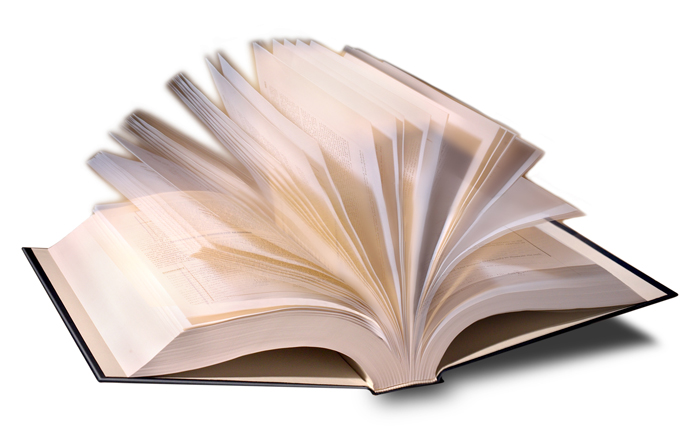 এ
বাক্য
আ
ঐ
ক
শিখনফল
এই পাঠ শেষে শিক্ষার্থীরা...  
 ১। সার্থক বাক্যের লক্ষণ ব্যাখ্যা করতে পারবে; 
 ২। সার্থক বাক্য নির্বাচন করতে পারবে;
 ৩। সঠিক বাক্য গঠন করতে পারবে ।
আ  মা  র  বই আছে।
ভগ্ন দালান
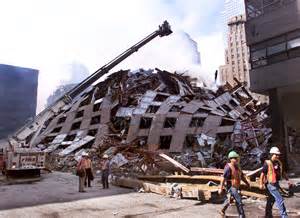 সুসজ্জিত দালান
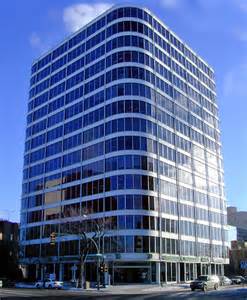 ১। বলে করিম কথা সত্য।২। আমরা লিখে-------।৩। মাছ আকাশে উড়ে।	 ৪। সকল শিক্ষকমন্ডলী 
     উপস্থিত ছিলেন।
সার্থক বাক্যের লক্ষণ
আকাঙ্ক্ষা
বাক্যে পরবর্তি পদ শোনার ইচ্ছেকে আকাঙ্ক্ষা বলে।
আমি ভাত খেয়ে----------।
আমি ভাত খেয়ে ।
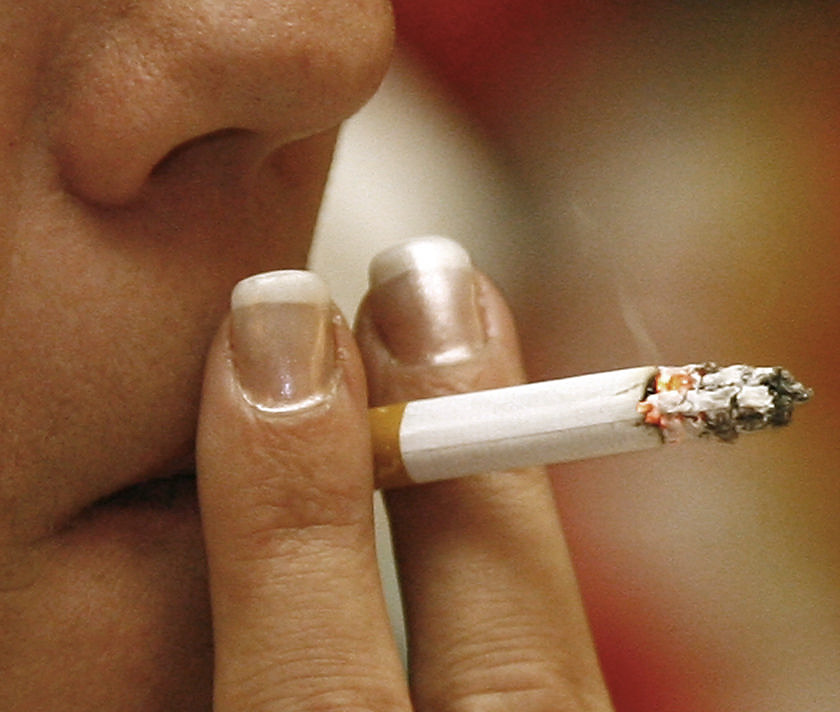 আসক্তি
চাহি আমি ভুবনে না মরিতে সুন্দর।
যোগ্যতাতোমার চোখ পাখির নীড়ের মত।
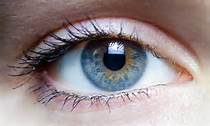 ১। গরু আকাশে উড়ে।
২। পাখি সাঁতার কাটে।
একক কাজ
প্রশ্নঃ সার্থক বাক্য কাকে বলে? পাঁচটি সার্থক বাক্য লিখ
জোড়ায় কাজ
প্রশ্নঃ সার্থক বাক্যের লক্ষণগুলো লিখ?
দলীয় কাজ
প্রশ্নঃ বাক্যের যোগ্যতার সাথে কি কি 	বিষয় জড়িত?
মূল্যায়ন
১। একটি সার্থক বাক্যের লক্ষণ কয়টি?	২। যোগ্যতা বলতে কী বুঝায়?৩। আসত্তি কাকে বলে?৪। আমি বাজারে মাছ গিয়ে কিনলাম- এ বাক্য কি 	       ধরনের ভুল?৫। বাহুল্য দোষ কি?
বাড়ির কাজ
১। আকাশে গরু ঘাস খায়               এ বাক্য কী ধরনের  ভুল?২। আমি ভাত খেয়ে--------              এ বাক্য কি ধরনের ভুল?৩। একটি সার্থক বাক্যের 		লক্ষণ সম্পর্কে লিখ।
সকলকে ধন্যবাদ
আবার দেখা হবে।